Инвестиционный паспорт объекта________________________________________________________________________________________________________________________________________
НАИМЕНОВАНИЕ ОБЪЕКТА: Здание бывшего детского сада
АДРЕС: г. Бендеры, ул. Тимирязева 32
Характеристика инвестиционной площадки
Местонахождение объекта
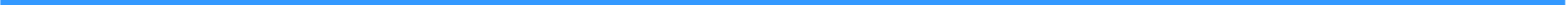 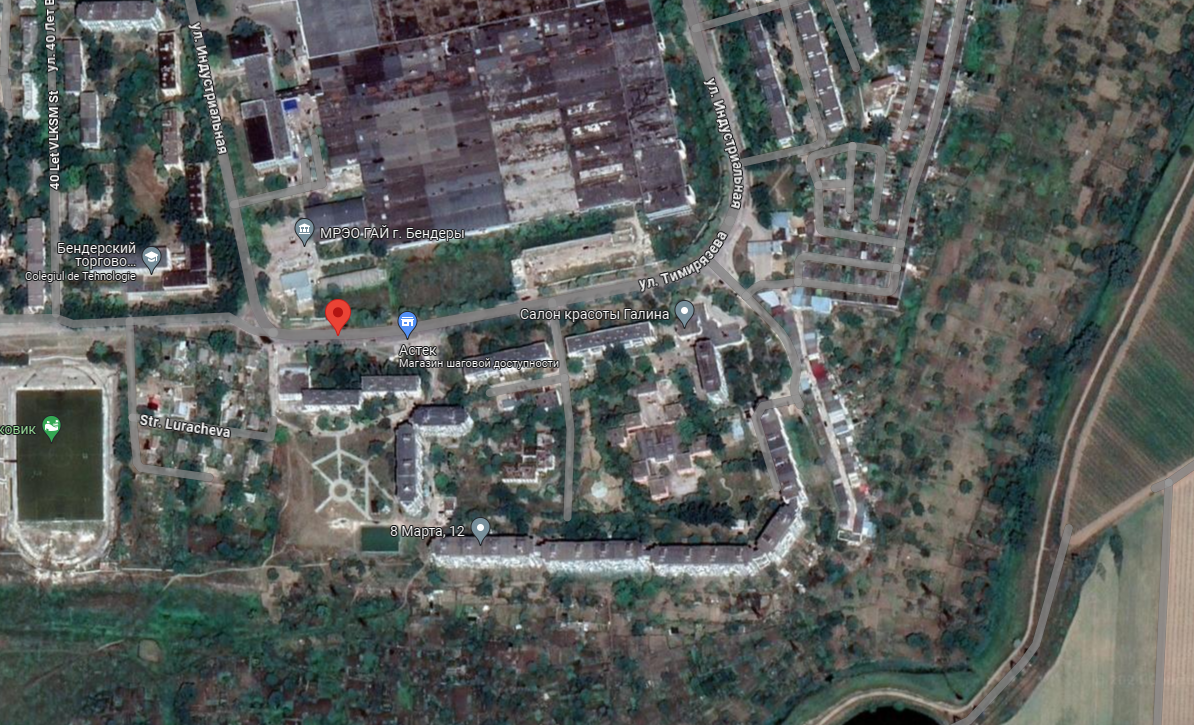 Фотогалерея
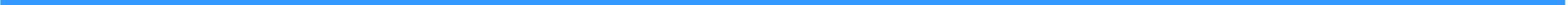 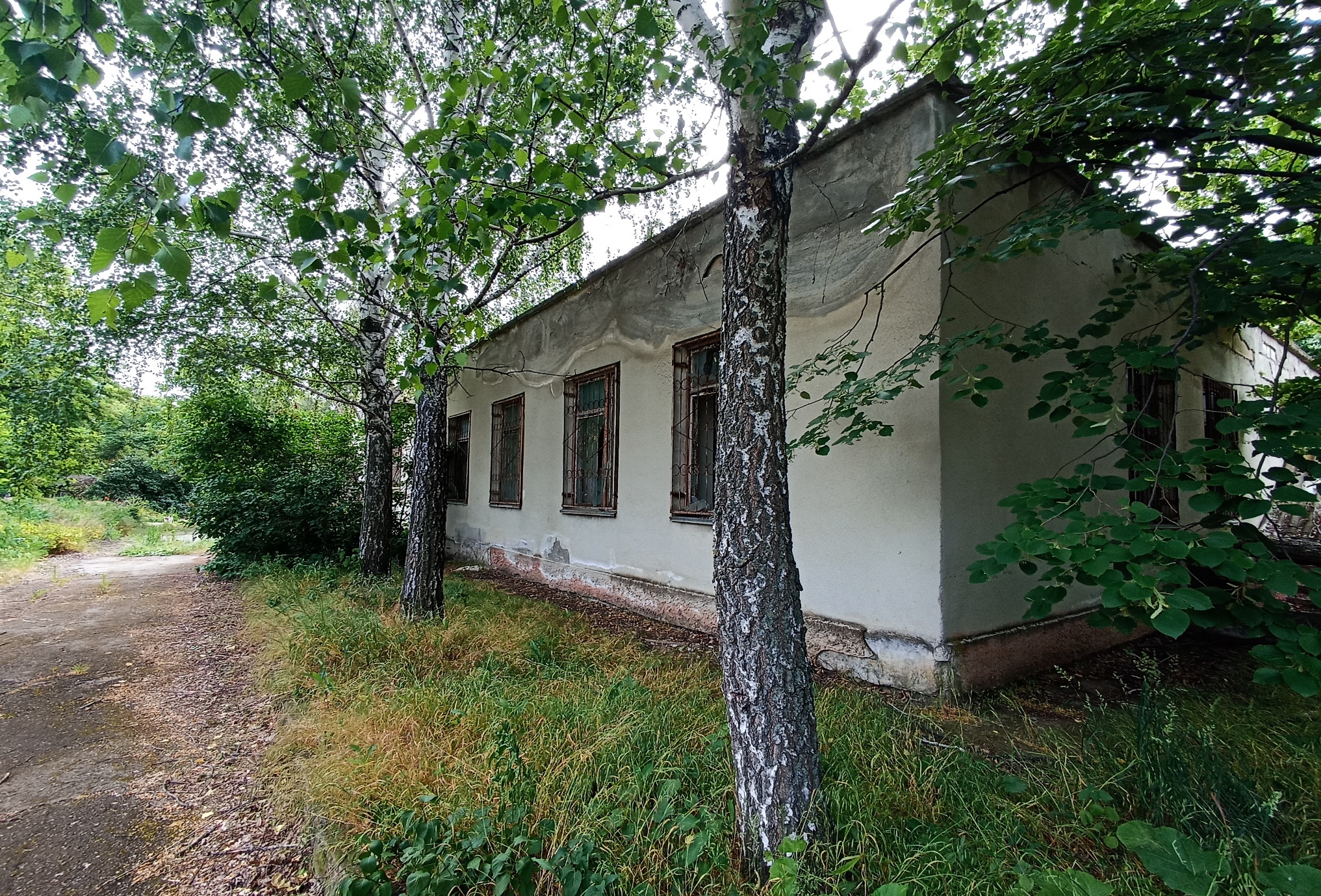 Фотогалерея
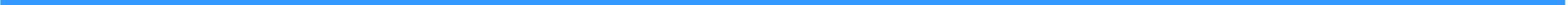 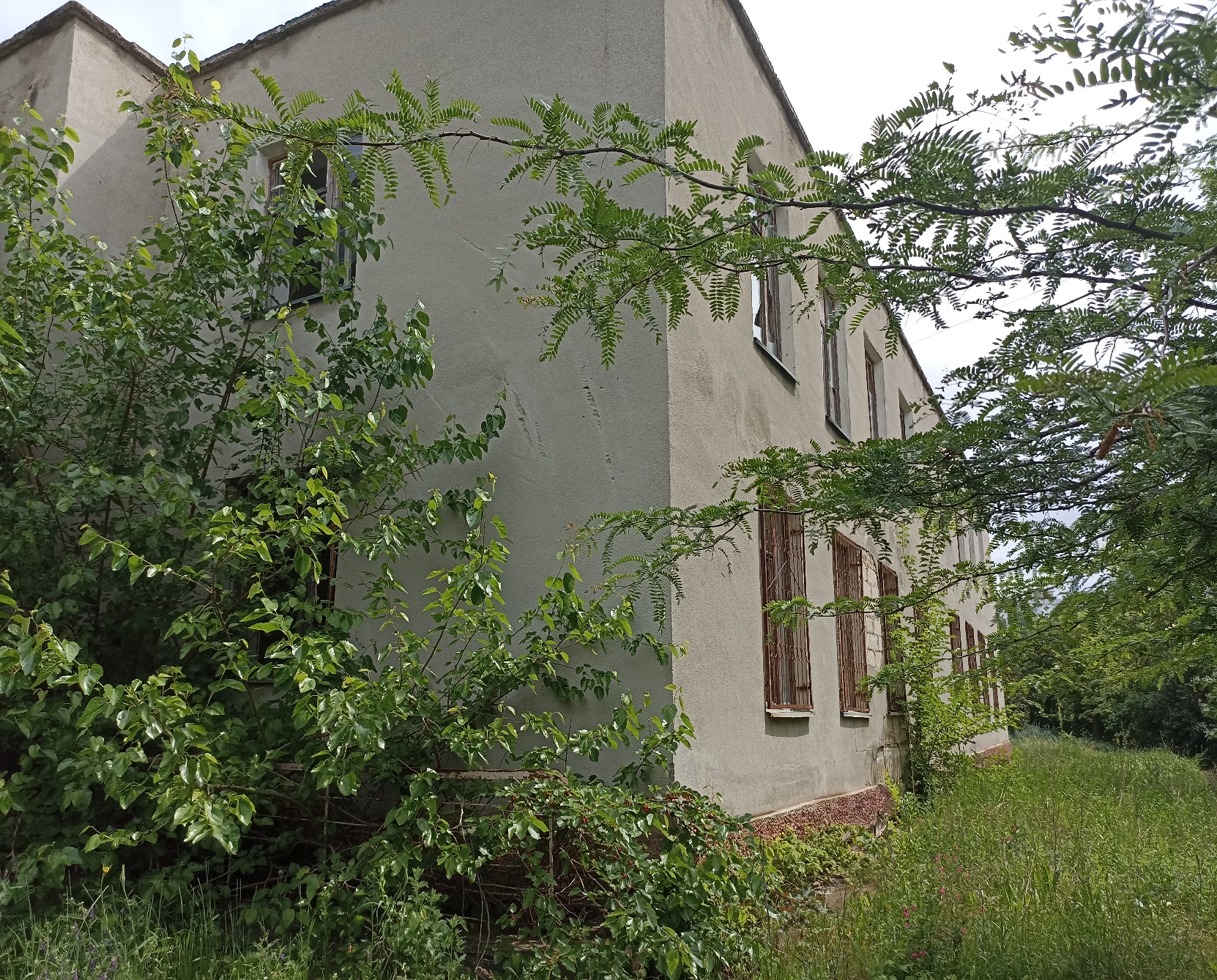 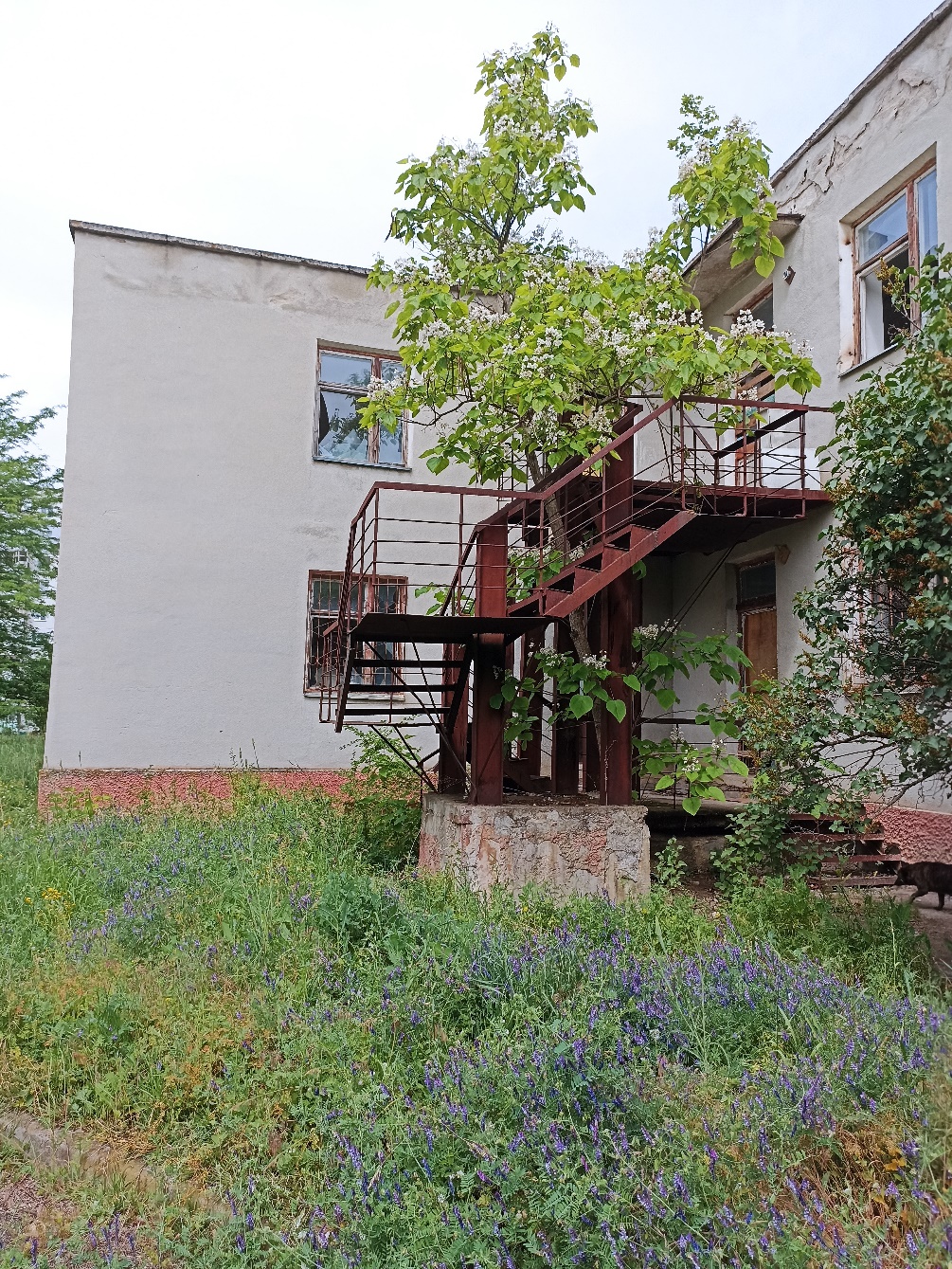 Фотогалерея
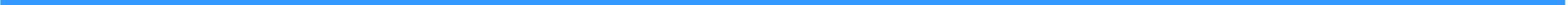 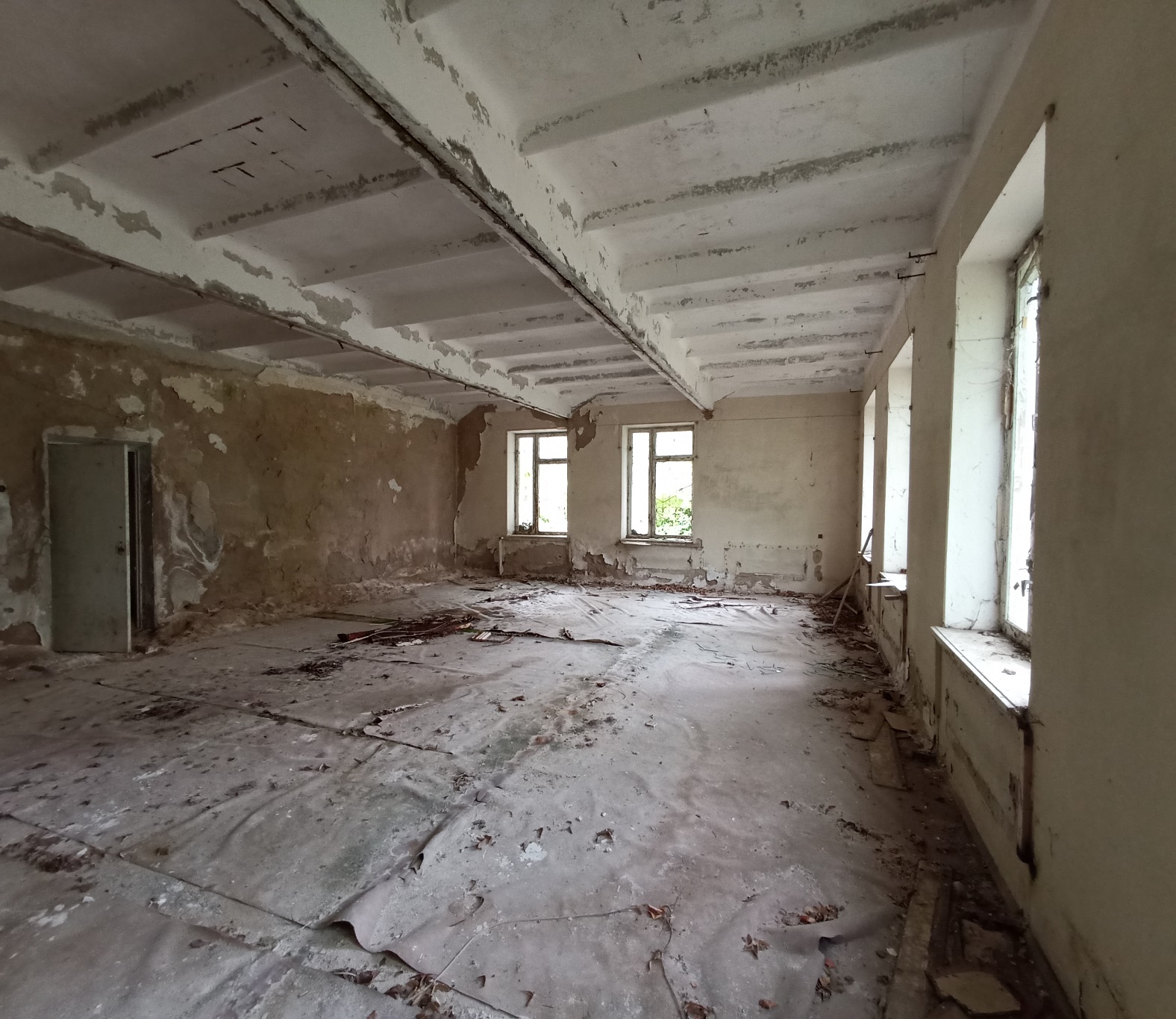 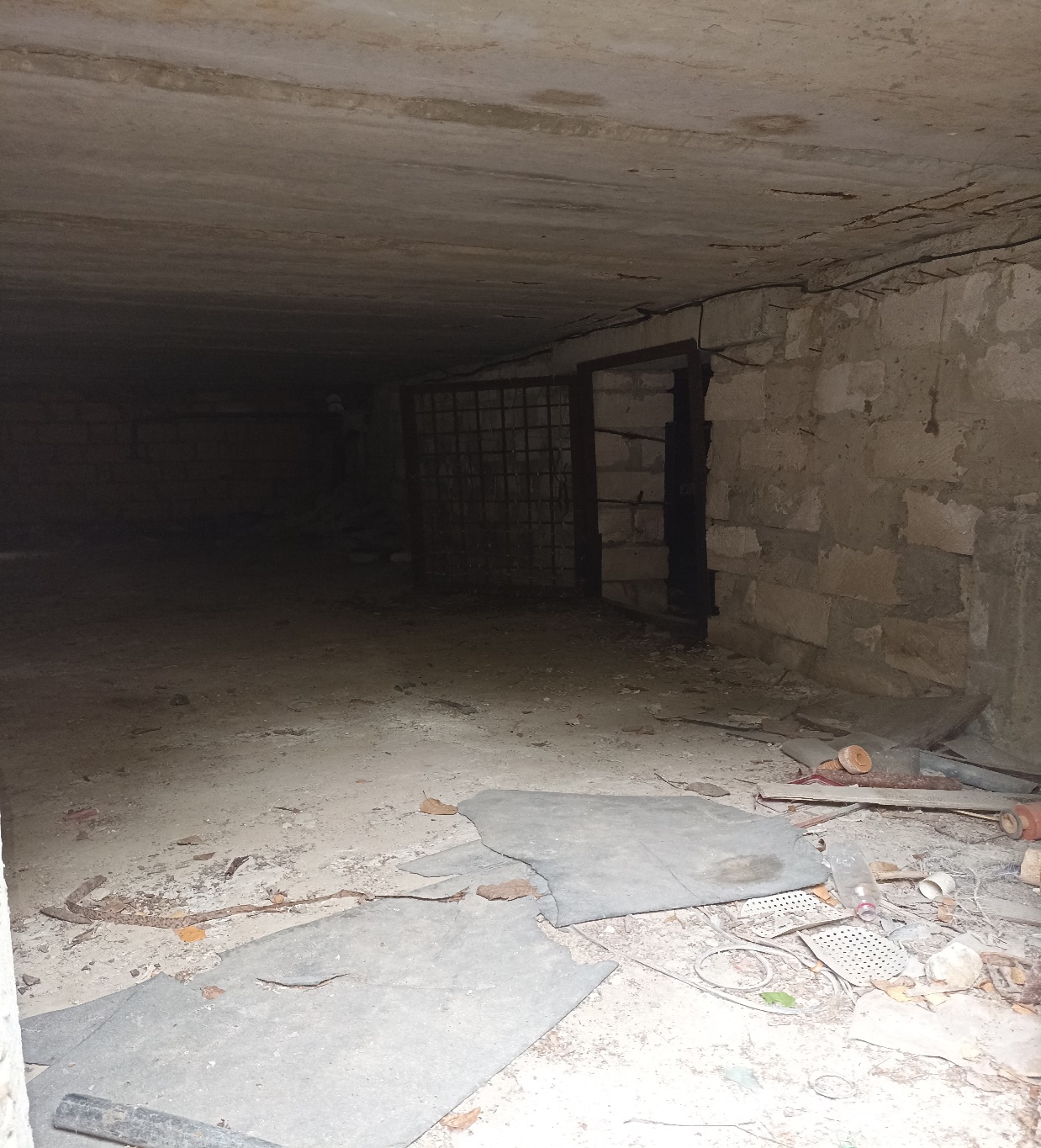